证道
寄居的心 眼望永恒
证道：陈梁兆琪 师母
[Speaker Notes: 请注意修改证道题目和讲员
标题为42正文字体66。]
引言
“寄居”跟“长居”的分别：
[Speaker Notes: 请根据经节起始的节数更改编号，可以使用修改起始编号的功能。
请注意标题：读经（本次读经经文出处）
请注意正文对齐及中文版式（设置可调），标题字体36，内容字体34。
经文版本：新标点和合本神版
推荐圣经网站：https://www.bible.com/zh-CN/bible/48/gen.1]
引言
“寄居”跟“长居”的分别：
•“寄居”是短暂的，我们总会回到一个“长居”的地方。
[Speaker Notes: 请根据经节起始的节数更改编号，可以使用修改起始编号的功能。
请注意标题：读经（本次读经经文出处）
请注意正文对齐及中文版式（设置可调），标题字体36，内容字体34。
经文版本：新标点和合本神版
推荐圣经网站：https://www.bible.com/zh-CN/bible/48/gen.1]
引言
“寄居”跟“长居”的分别：
•“寄居”是短暂的，我们总会回到一个“长居”的地方。
•“寄居”也可以是一个中途站，为了预备到更好的下一站。

“当存敬畏的心度你们在世寄居的日子”(彼前1:17）
[Speaker Notes: 请根据经节起始的节数更改编号，可以使用修改起始编号的功能。
请注意标题：读经（本次读经经文出处）
请注意正文对齐及中文版式（设置可调），标题字体36，内容字体34。
经文版本：新标点和合本神版
推荐圣经网站：https://www.bible.com/zh-CN/bible/48/gen.1]
经文背景
•基督信仰已传到罗马帝国各地，不少信徒散居在土耳其一带。
[Speaker Notes: 请根据经节起始的节数更改编号，可以使用修改起始编号的功能。
请注意标题：读经（本次读经经文出处）
请注意正文对齐及中文版式（设置可调），标题字体36，内容字体34。
经文版本：新标点和合本神版
推荐圣经网站：https://www.bible.com/zh-CN/bible/48/gen.1]
经文背景
•基督信仰已传到罗马帝国各地，不少信徒散居在土耳其一带。
•西元64年7月罗马大火后，皇帝尼禄开始大规模逼迫，甚至处死基督徒。
[Speaker Notes: 请根据经节起始的节数更改编号，可以使用修改起始编号的功能。
请注意标题：读经（本次读经经文出处）
请注意正文对齐及中文版式（设置可调），标题字体36，内容字体34。
经文版本：新标点和合本神版
推荐圣经网站：https://www.bible.com/zh-CN/bible/48/gen.1]
经文背景
•基督信仰已传到罗马帝国各地，不少信徒散居在土耳其一带。
•西元64年7月罗马大火后，皇帝尼禄开始大规模逼迫，甚至处死基督徒。
•彼得劝勉信徒要坚守信仰，不要因“寄居”生活的迫逼和苦难而放弃了“长居”的盼望。
[Speaker Notes: 请根据经节起始的节数更改编号，可以使用修改起始编号的功能。
请注意标题：读经（本次读经经文出处）
请注意正文对齐及中文版式（设置可调），标题字体36，内容字体34。
经文版本：新标点和合本神版
推荐圣经网站：https://www.bible.com/zh-CN/bible/48/gen.1]
寄居与长居的分别
长居的心：
•有今生无来世
[Speaker Notes: 请根据经节起始的节数更改编号，可以使用修改起始编号的功能。
请注意标题：读经（本次读经经文出处）
请注意正文对齐及中文版式（设置可调），标题字体36，内容字体34。
经文版本：新标点和合本神版
推荐圣经网站：https://www.bible.com/zh-CN/bible/48/gen.1]
寄居与长居的分别
长居的心：
•有今生无来世
•只看眼前利益，没有仁义道德。
[Speaker Notes: 请根据经节起始的节数更改编号，可以使用修改起始编号的功能。
请注意标题：读经（本次读经经文出处）
请注意正文对齐及中文版式（设置可调），标题字体36，内容字体34。
经文版本：新标点和合本神版
推荐圣经网站：https://www.bible.com/zh-CN/bible/48/gen.1]
寄居与长居的分别
长居的心：
•有今生无来世
•只看眼前利益，没有仁义道德。
•对于所追求和拥有的东西不能失去或舍弃。
[Speaker Notes: 请根据经节起始的节数更改编号，可以使用修改起始编号的功能。
请注意标题：读经（本次读经经文出处）
请注意正文对齐及中文版式（设置可调），标题字体36，内容字体34。
经文版本：新标点和合本神版
推荐圣经网站：https://www.bible.com/zh-CN/bible/48/gen.1]
寄居与长居的分别
长居的心：
•有今生无来世
•只看眼前利益，没有仁义道德。
•对于所追求和拥有的东西不能失去或舍弃。
•死后你的灵魂何去何从。
[Speaker Notes: 请根据经节起始的节数更改编号，可以使用修改起始编号的功能。
请注意标题：读经（本次读经经文出处）
请注意正文对齐及中文版式（设置可调），标题字体36，内容字体34。
经文版本：新标点和合本神版
推荐圣经网站：https://www.bible.com/zh-CN/bible/48/gen.1]
寄居与长居的分别
长居的心：
•有今生无来世
•只看眼前利益，没有仁义道德。
•对于所追求和拥有的东西不能失去或舍弃。
•死后你的灵魂何去何从。
[Speaker Notes: 请根据经节起始的节数更改编号，可以使用修改起始编号的功能。
请注意标题：读经（本次读经经文出处）
请注意正文对齐及中文版式（设置可调），标题字体36，内容字体34。
经文版本：新标点和合本神版
推荐圣经网站：https://www.bible.com/zh-CN/bible/48/gen.1]
寄居与长居的分别
寄居的心：
[Speaker Notes: 请根据经节起始的节数更改编号，可以使用修改起始编号的功能。
请注意标题：读经（本次读经经文出处）
请注意正文对齐及中文版式（设置可调），标题字体36，内容字体34。
经文版本：新标点和合本神版
推荐圣经网站：https://www.bible.com/zh-CN/bible/48/gen.1]
寄居与长居的分别
寄居的心：
•短暂的，最后会回到一个“长居”的地方。
[Speaker Notes: 请根据经节起始的节数更改编号，可以使用修改起始编号的功能。
请注意标题：读经（本次读经经文出处）
请注意正文对齐及中文版式（设置可调），标题字体36，内容字体34。
经文版本：新标点和合本神版
推荐圣经网站：https://www.bible.com/zh-CN/bible/48/gen.1]
寄居与长居的分别
寄居的心：
•短暂的，最后会回到一个“长居”的地方。
•中途站，为了预备到更好的下一站。
[Speaker Notes: 请根据经节起始的节数更改编号，可以使用修改起始编号的功能。
请注意标题：读经（本次读经经文出处）
请注意正文对齐及中文版式（设置可调），标题字体36，内容字体34。
经文版本：新标点和合本神版
推荐圣经网站：https://www.bible.com/zh-CN/bible/48/gen.1]
寄居与长居的分别
寄居的心：
•短暂的，最后会回到一个“长居”的地方。
•中途站，为了预备到更好的下一站。
•寄居的意义和目的，就是预备好自己通过审批进入长居的地方
[Speaker Notes: 请根据经节起始的节数更改编号，可以使用修改起始编号的功能。
请注意标题：读经（本次读经经文出处）
请注意正文对齐及中文版式（设置可调），标题字体36，内容字体34。
经文版本：新标点和合本神版
推荐圣经网站：https://www.bible.com/zh-CN/bible/48/gen.1]
活泼的盼望
“ 耶稣基督从死里复活…叫我们有活泼的盼望…为你们存留在天上的基业…到末世要显现的救恩…论到这救恩…众先知早已详细地寻求考察…他们得了启示…现在将这些事报给你们……”
（彼前1:3-5,10,12）
[Speaker Notes: 请根据经节起始的节数更改编号，可以使用修改起始编号的功能。
请注意标题：读经（本次读经经文出处）
请注意正文对齐及中文版式（设置可调），标题字体36，内容字体34。
经文版本：新标点和合本神版
推荐圣经网站：https://www.bible.com/zh-CN/bible/48/gen.1]
活泼的盼望
“ 耶稣基督从死里复活…叫我们有活泼的盼望…为你们存留在天上的基业…到末世要显现的救恩…论到这救恩…众先知早已详细地寻求考察…他们得了启示…现在将这些事报给你们……”
（彼前1:3-5,10,12）
•现在的生活只是“寄居”，应预备好自己得以进入永生。
[Speaker Notes: 请根据经节起始的节数更改编号，可以使用修改起始编号的功能。
请注意标题：读经（本次读经经文出处）
请注意正文对齐及中文版式（设置可调），标题字体36，内容字体34。
经文版本：新标点和合本神版
推荐圣经网站：https://www.bible.com/zh-CN/bible/48/gen.1]
面对苦难的分别
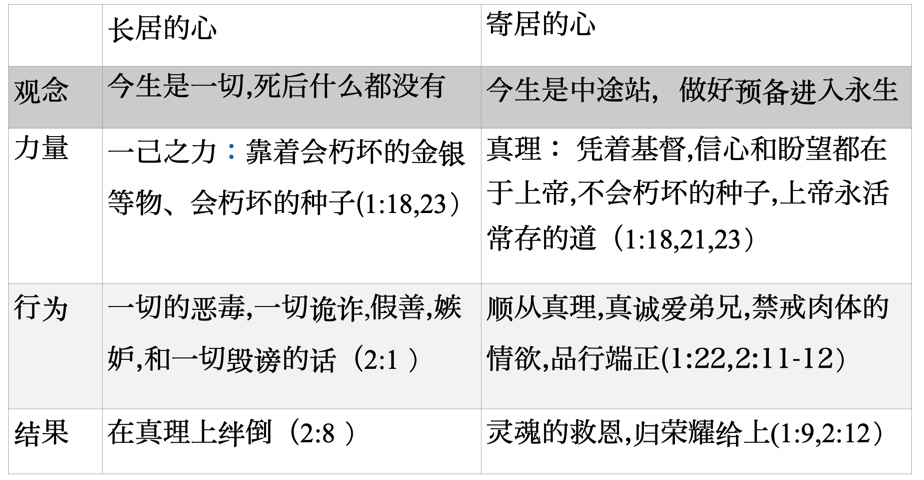 [Speaker Notes: 请根据经节起始的节数更改编号，可以使用修改起始编号的功能。
请注意标题：读经（本次读经经文出处）
请注意正文对齐及中文版式（设置可调），标题字体36，内容字体34。
经文版本：新标点和合本神版
推荐圣经网站：https://www.bible.com/zh-CN/bible/48/gen.1]
苦难的意义：”三认”
1.认识自己的渺小
[Speaker Notes: 请根据经节起始的节数更改编号，可以使用修改起始编号的功能。
请注意标题：读经（本次读经经文出处）
请注意正文对齐及中文版式（设置可调），标题字体36，内容字体34。
经文版本：新标点和合本神版
推荐圣经网站：https://www.bible.com/zh-CN/bible/48/gen.1]
苦难的意义：”三认”
1.认识自己的渺小
2.认清在世只是寄居
[Speaker Notes: 请根据经节起始的节数更改编号，可以使用修改起始编号的功能。
请注意标题：读经（本次读经经文出处）
请注意正文对齐及中文版式（设置可调），标题字体36，内容字体34。
经文版本：新标点和合本神版
推荐圣经网站：https://www.bible.com/zh-CN/bible/48/gen.1]
苦难的意义：”三认”
1.认识自己的渺小
2.认清在世只是寄居
3.认真倚靠神

信心和盼望都在于上帝…你们蒙了重生是借着上帝永活常存的道。因为你们已经尝过主恩的滋味。就知道要爱慕那纯净的灵奶，好使你们借着它成长，以致得救。 （彼前1:21,23,2:2-3,12）
[Speaker Notes: 请根据经节起始的节数更改编号，可以使用修改起始编号的功能。
请注意标题：读经（本次读经经文出处）
请注意正文对齐及中文版式（设置可调），标题字体36，内容字体34。
经文版本：新标点和合本神版
推荐圣经网站：https://www.bible.com/zh-CN/bible/48/gen.1]
苦难的意义：”三认”
•寄居的苦难是帮助我们谦卑，能接受人生的苦难、认识神、信靠神，并得到永生。
[Speaker Notes: 请根据经节起始的节数更改编号，可以使用修改起始编号的功能。
请注意标题：读经（本次读经经文出处）
请注意正文对齐及中文版式（设置可调），标题字体36，内容字体34。
经文版本：新标点和合本神版
推荐圣经网站：https://www.bible.com/zh-CN/bible/48/gen.1]
苦难的意义：”三认”
•寄居的苦难是帮助我们谦卑，能接受人生的苦难、认识神、信靠神，并得到永生。
•骄傲使我们无法认识苦难的意义，甚至远离神。
[Speaker Notes: 请根据经节起始的节数更改编号，可以使用修改起始编号的功能。
请注意标题：读经（本次读经经文出处）
请注意正文对齐及中文版式（设置可调），标题字体36，内容字体34。
经文版本：新标点和合本神版
推荐圣经网站：https://www.bible.com/zh-CN/bible/48/gen.1]
苦难的意义：”三认”
•寄居的苦难是帮助我们谦卑，能接受人生的苦难、认识神、信靠神，并得到永生。
•骄傲使我们无法认识苦难的意义，甚至远离神。
•主耶稣靠着对神的信心胜过苦难。
[Speaker Notes: 请根据经节起始的节数更改编号，可以使用修改起始编号的功能。
请注意标题：读经（本次读经经文出处）
请注意正文对齐及中文版式（设置可调），标题字体36，内容字体34。
经文版本：新标点和合本神版
推荐圣经网站：https://www.bible.com/zh-CN/bible/48/gen.1]
总结
•人生就像一个寄居的旅程，旅程的目的就是让我们预备好自己得以进入永生。
[Speaker Notes: 请根据经节起始的节数更改编号，可以使用修改起始编号的功能。
请注意标题：读经（本次读经经文出处）
请注意正文对齐及中文版式（设置可调），标题字体36，内容字体34。
经文版本：新标点和合本神版
推荐圣经网站：https://www.bible.com/zh-CN/bible/48/gen.1]
总结
•人生就像一个寄居的旅程，旅程的目的就是让我们预备好自己得以进入永生。
•不能透过苦难去认识到人生和永生，那才是真正的苦难
[Speaker Notes: 请根据经节起始的节数更改编号，可以使用修改起始编号的功能。
请注意标题：读经（本次读经经文出处）
请注意正文对齐及中文版式（设置可调），标题字体36，内容字体34。
经文版本：新标点和合本神版
推荐圣经网站：https://www.bible.com/zh-CN/bible/48/gen.1]
总结
•人生就像一个寄居的旅程，旅程的目的就是让我们预备好自己得以进入永生。
•不能透过苦难去认识到人生和永生，那才是真正的苦难
•愿上帝永活常存的道，像灵奶一样，使我们借着它成长，以致得救。
[Speaker Notes: 请根据经节起始的节数更改编号，可以使用修改起始编号的功能。
请注意标题：读经（本次读经经文出处）
请注意正文对齐及中文版式（设置可调），标题字体36，内容字体34。
经文版本：新标点和合本神版
推荐圣经网站：https://www.bible.com/zh-CN/bible/48/gen.1]